PROGRAMA DE COMPETITIVIDAD TERRITORIAL RURAL
“AMANECER RURAL”

Dirección General de Desarrollo Rural
Ministerio de Agricultura y Ganadería
MAG
El Salvador, C.A.


Octubre de 2013
PROGRAMA  AMANECER RURAL
Programa ejecutado por el MAG a través de la Dirección General de Desarrollo Rural.

Préstamo con Fondos FIDA y OFID y contrapartida del Gobierno Central.
CONVENIO DE FINANCIACION PRESTAMO No. I-828-SV
CONVENIO DE PRESTAMO No. 1433P
CONTRAPARTIDA GOES
TIPO DE PROGRAMA:
Desarrollo Rural basado en:
Establecimiento de encadenamientos empresariales rurales y la facilitación del acceso a los mercados y el desarrollo de negocios y microempresas rurales.

Desarrollo de capital social y humano, incluyendo el fortalecimiento de capacidades organizacionales, empresariales y de planificación territorial municipal.
Objetivo del Programa:
Contribuir a mejorar las oportunidades de generación de ingresos y empleo, además de garantizar la seguridad alimentaria de las familias de los pequeños productores/as  rurales, a través del aumento y diversificación de la producción y del acceso a mercados competitivos.
OBjETIVOS ESPECÍFICOS:
Contribuir al fortalecimiento del capital humano y social, a través del desarrollo de las capacidades asociativas, de gestión y toma de decisiones de los grupos de usuarios.
Apoyar el  mejoramiento de las capacidades productivas, de seguridad alimentaria y de transformación/agregación de valor de los pequeños productores/as agropecuarios y no agropecuarios organizados.
Objetivos Específico:
Promover el desarrollo de negocios y microempresas rurales, asegurando el acceso a los mercados formales con un enfoque de encadenamientos empresariales; incorporando el diseño y puesta en práctica de instrumentos financieros innovadores que respondan a las necesidades de los pequeños productores/as rurales.
Contribuir al fortalecimiento de las capacidades técnicas e institucionales del MAG,  en las acciones de desarrollo rural territorial y reducción de la pobreza.
LINEAMIENTOS ESTRATÉGICOS y OPERATIVOS:
Desarrollo de Encadenamientos empresariales.
Seguridad Alimentaria y Adaptación al cambio climático.
Servicios Financieros Rurales
Desarrollo Humano , Asociativo y Gestión Territorial.
Fortalecimiento Institucional del MAG.
Atención de áreas geográficas no atendidas por otros proyectos de similar naturaleza.
Atención a municipios con niveles de pobreza extrema alta y severa.
Atención de áreas con potencial para el desarrollo de acciones en las Cadenas Productivas priorizadas a nivel del Programa.
PROGRAMA  AMANECER RURAL
ENFOQUE
  DE 
 GÉNERO
LINEA DE ACCION
COMPONENTES
Competitividad Empresarial y Acceso a Mercados
Encadenamientos Empresariales
Fondos de Capitalización para la Competitividad y Para la Seguridad Alimentaria y Cambio Climático
Servicios Financieros Rurales
Desarrollo Humano, Asociatividad y Gestión Territorial
Fortalecimiento de la Asociatividad y la Empresarialidad Juvenil.
Fortalecimiento Institucional y Territorial
Seguridad Alimentaria y Adaptación al Cambio Climático
COMPONENTES:
1. Competitividad Empresarial y Acceso a Mercados.
El objetivo del componente es facilitar el acceso a los mercados locales, nacionales e internacionales de las asociaciones de productores/as agropecuarios y no-agropecuarios de El Salvador, a través de la implementación de encadenamientos empresariales con enfoque de género, fortaleciendo sus capacidades administrativas, de producción y  comercialización, en el contexto del establecimiento y consolidación de negocios y microempresas rurales competitivas, que generen empleo e ingresos entre los grupos-objetivo del Programa en las diversas regiones del país.
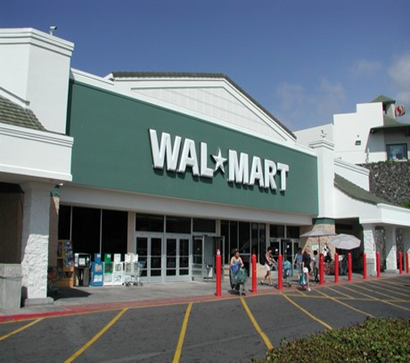 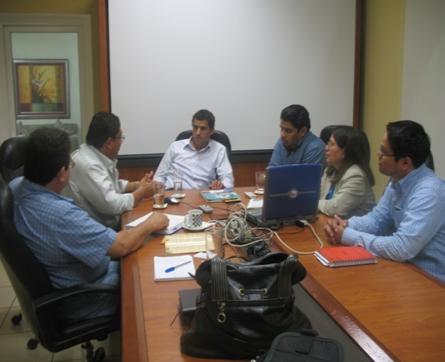 LINEAS DE ACCIÓN:
1.- Encadenamientos Empresariales: En base a la demanda del mercado (compradores) y el fortalecimiento de la competitividad de las asociaciones, ejecución de Planes de Negocios,  se brindará apoyo y asistencia técnica en áreas empresarial, productiva, comercial y de medio ambiente.
2.-Fondos de Capitalización: Para la Competitividad , inversiones productivas agropecuarias, riegos, infraestructura y equipos para agregación de valor, establecimiento y consolidación de industrias rurales y microempresas.
Para la Seguridad Alimentaria y Cambio Climático. Inversiones en conservación de suelos y actividades forestales, programa piloto de pago por servicios ambientales.
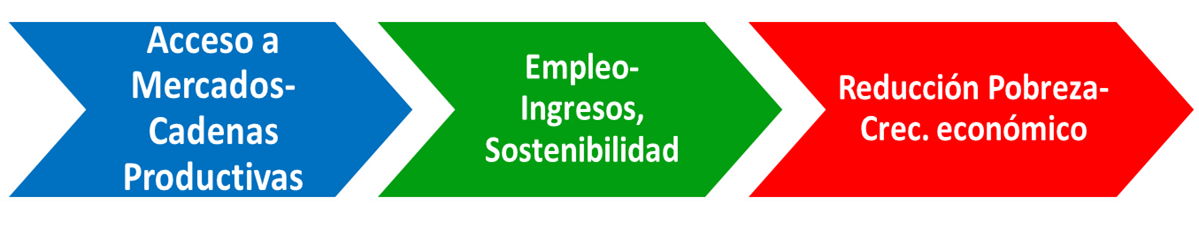 3.- Servicios Financieros Rurales:
Los usuarios/as del Programa acceden a los SFRs existentes (ahorro y crédito) y a otros instrumentos financieros innovadores a ser desarrollados en iniciativas piloto, que respondan a sus necesidades de financiamiento, capitalización y protección de riesgos(factoraje, ahorro, fondo de garantía y seguro).
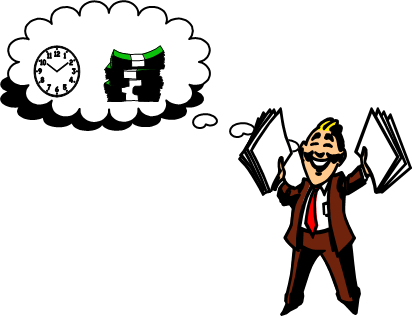 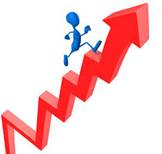 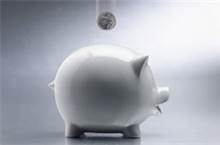 Componente II.-  Desarrollo Humano, Asociatividad y Gestión Territorial.
Busca contribuir al fortalecimiento de las capacidades productivas, empresariales y de gestión/planificación con equidad de género.
Trabaja en el ámbito de las asociaciones de productores/as, las comunidades rurales y las municipalidades en los diversos territorios. 
Para que los grupos  cuenten con las herramientas que les permitan desarrollar procesos asociativos, entre organizaciones e instituciones  a fin de mejorar la gestión, la productividad y la competitividad, generando nuevos liderazgos especialmente de jóvenes, mujeres rurales y población con ascendencia indígena.
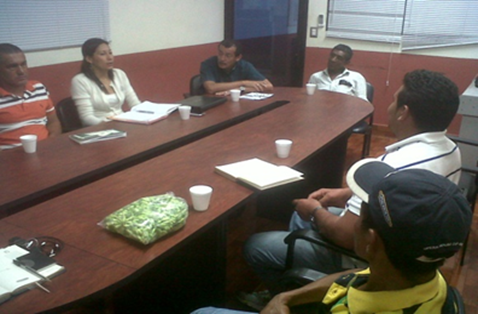 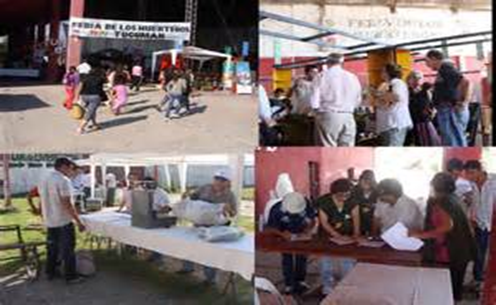 LÍNEAS DE ACCIÓN:
1.-Fortalecimiento de la Asociatividad y la Empresarialidad Juvenil. 
a) Fortalecimiento de asociaciones de productores/as y de organización rurales, incluyendo planes de desarrollo, legalización y formación de dirigentes y gerentes de las asociaciones con balance de género.

 b) Promoción de liderazgos y de la empresarialidad juvenil. Se incluye financiamiento de un programa de becas para la formación técnica de jóvenes (H y M) de acuerdo a los requerimientos de las empresas rurales y el mercado laboral.
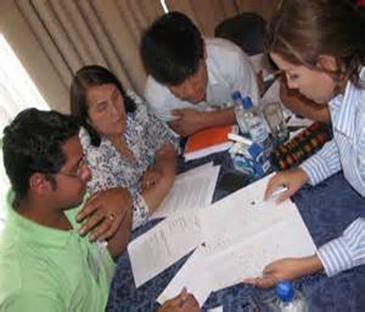 2.- Fortalecimiento Institucional y Territorial:
Apoyo a la planificación municipal y territorial en función de las cadenas de valor identificadas y los temas centrales del Programa (reducción de la pobreza, generación de empleo, capacitación técnica puntual (mujer y juventud).

Elementos ahorradores de tiempo para la mujer( reservorios de agua para recolección y almacenamiento de agua, estufas ahorradoras de leña, letrinas etc.)
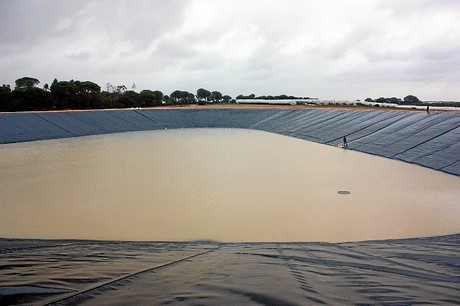 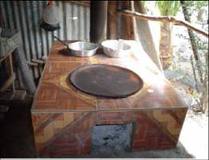 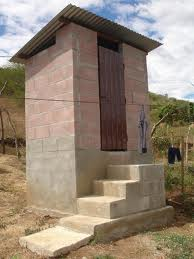 3.-Seguridad Alimentaria y Adaptación al Cambio Climático:
Apoyo a la producción agropecuaria sustentable, fortaleciendo las cadenas agroalimentarias de la población vulnerable, manejo post-cosecha y conservación de suelos; introducción de tecnologías de cultivo adaptadas a sequías; 
Programa piloto de pago por servicios ambientales; programa de formación de técnicos extensionistas comunitarios y la aplicación de los recursos del Fondo para la seguridad Alimentaria y Adaptación al Cambio Climático.
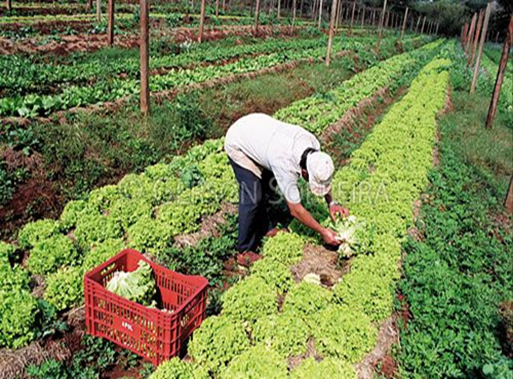 DESARROLLO DE ACCIONES:
Sector Público: MARN,MINEC,MITUR,MAG,(DGEA,CENDEPESCA,DGSVA, DGG,DGFCR ),CENTA, BFA, ENA, CONAMYPE, EXPORTA, FOEX-FONDEPRO,  Programas financiados por el FIDA (PRODEMOR CENTRAL,  PRODEMORO).

Sector Privado: Programa de Desarrollo de Proveedores (PDP) del PNUD, FUSADES, FUNDE, PROMERCADO-FIDA-CARE, COEXPORT, CAMAGRO, FUNCAFE- PROCAFE, etc.

Organismos internacionales: PNUD, UNOPS, FAO, PMA, IICA, CATIE, CRS, JICA, WORLD VISION, PLAN, etc.

Organizaciones de productores, exportadores, agroindustrias, procesadores, empacadores y agencias de desarrollo.
AREA DE INFLUENCIA:
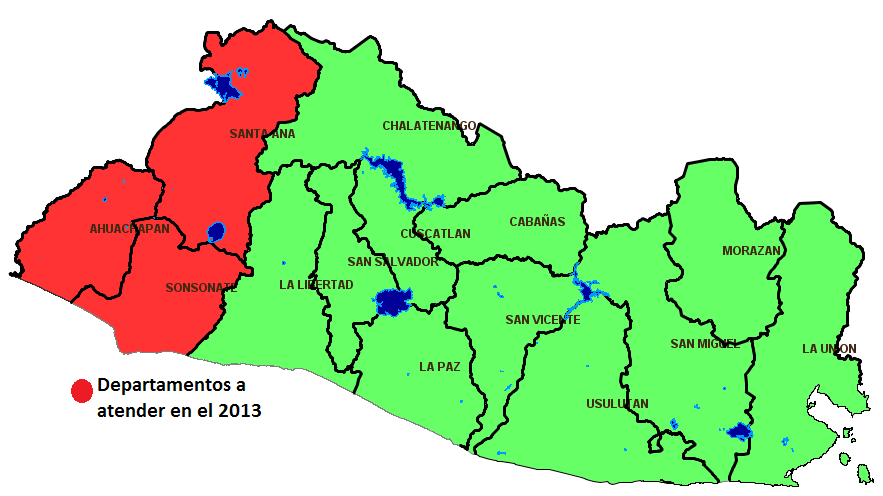 1° Etapa: Santa Ana, Ahuachapán, Sonsonate. Chalatenango y La Libertad (algunos casos)
POBLACIÓN OBJETIVO
Transformación, Agregación Valor/ encadenamientos   empresariales, planes de negocios , acceso a fondos de capitalización y Servicios Financieros Rurales.
infraestructura social básica y ambiental.  (capacitaciones, ext. Rural, becas p/educación,  etc
CADENAS DE VALOR
AMANECER  RURAL
Hortalizas
$107,200.00
Granos  básicos $40,500.00
Café
$45,000
Acuicultura
$97.800.00
Lácteos $62,600.00
Artesanias
$41,500.00
Turismo   Rural $54,000.00
Aguacate
$110,000.0
Marañón
$69,000.00
OPERACIÓN DE LOS FONDOS DE CAPITALIZACIÓN:
CRITERIOS DE SELECCIÓN:
1. Grupos de interés: Cooperativas, ADESCOS, Asociaciones u otras formas que finalmente se conviertan en organizaciones legalmente constituidas.
2.    Dentro  de las zonas de influencia del  Programa.
En condición de pobreza.
Iniciativas económico-productivas identificadas por las organizaciones.
Capacidad de aportar una contrapartida: especie, mano de obra no calificada, otras formas. O contar con aliados estratégicos.
Disponibilidad de incorporar a mujeres y jóvenes.(30%)
Cumplir con normas de protección al Medio Ambiente.
CARACTERIZACIÓN: A,B,C,D.
GRACIAS
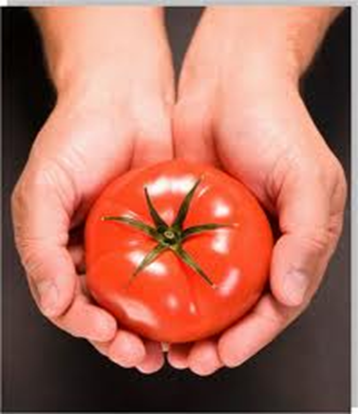 “ Los negocios son buenos para el desarrollo y el desarrollo es bueno para los negocios” Ian Johnson Banco Mundial




 
                                    
                                       Ing. Daniel A. Rivas Chávez
                                                Tel.(503) 2228-6069; 7855-8154
                                     drivas.dgdr.mag@gmail.com